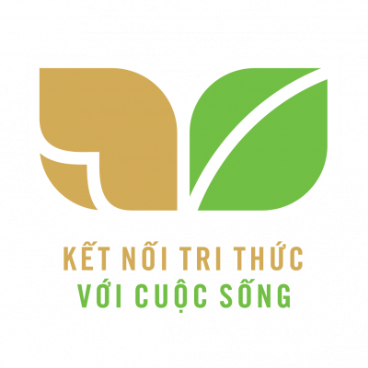 TIẾNG VIỆT 1
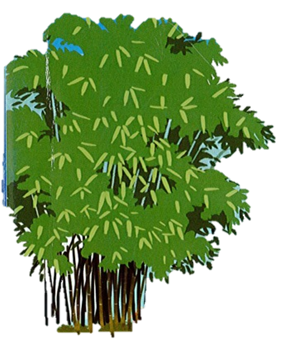 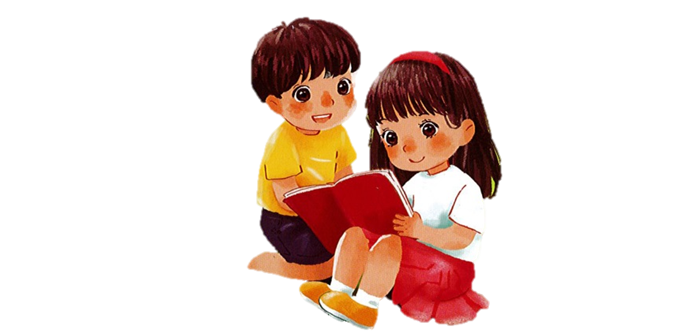 ÔN TẬP
VÀ KỂ CHUYỆN
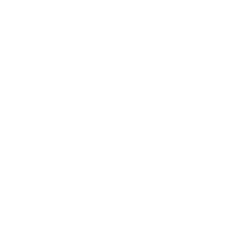 BÀI
70
Đọc
1
u
i
c
m
n
t
ng
uôi
uô
ươ
ươi
ươu
uô
uôc
uôm
uôn
uôt
uông
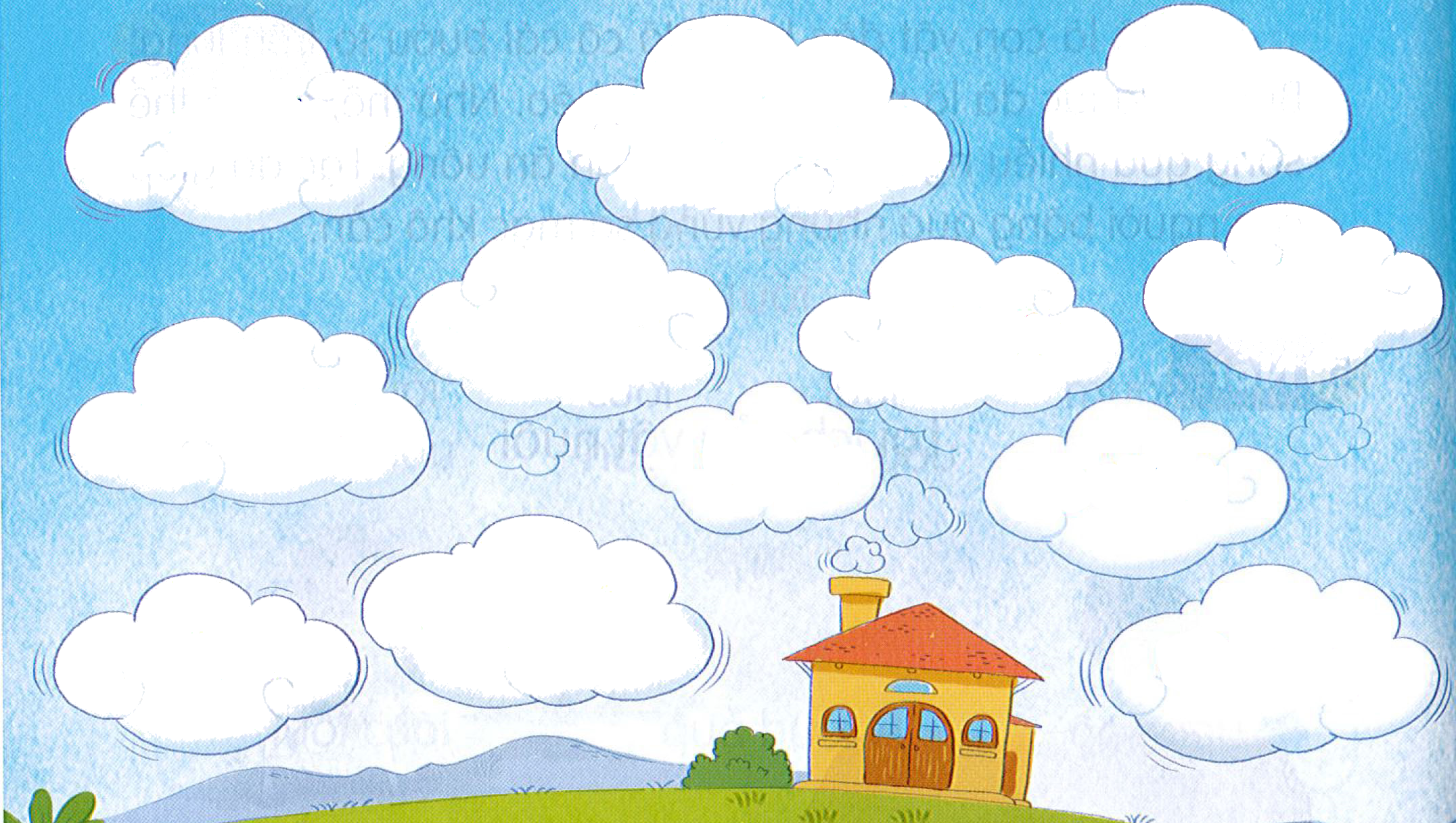 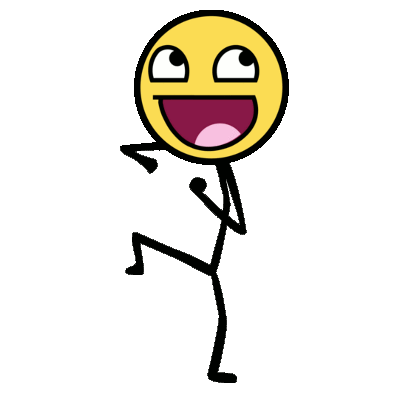 tuổi thơ
vuốt ve
nướu răng
nhuộm vải
lem luốc
cưỡi ngựa
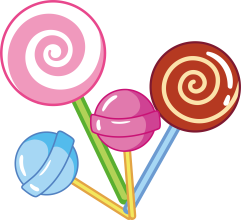 luống cuống
muôn màu
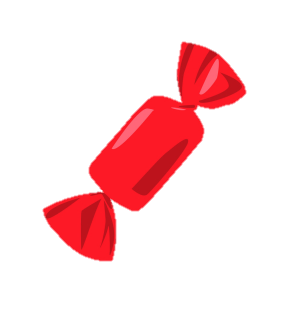 1
2
Ông trồng nhiều cây ăn trái. Khóm chuối xanh tươi đã trổ buồng. Hàng bưởi ra bông trắng muốt. Mấy cây đu đủ quả chín vàng ruộm. Ông còn nuôi nhiều con vật rất đáng yêu. Gà mẹ, gà con ríu rít. Đôi chim khướu hót vang. Chú mèo cuộn tròn sưởi nắng bên thềm.
3
4
5
6
7
8
[Speaker Notes: GV chú ý giải thích cho HS hiểu tác dụng của dấu ngoặc kép.]
Ông trồng nhiều cây ăn trái. Khóm chuối xanh đã trổ buồng. Hàng bưởi ra bông trắng muốt. Mấy cây đu đủ quả chín vàng ruộm. Ông còn nuôi nhiều con vật rất đáng yêu. Gà mẹ, gà con ríu rít. Đôi chim khướu hót vang. Chú mèo cuộn tròn sưới nắng bên thềm.
Tìm những từ chỉ màu sắc khi nói về các loại cây ăn trái trong vườn ông.
Ông nuôi những loài vật nào?
Những loài vật ông nuôi có điểm nào đáng yêu?
Ông trồng những loại cây nào trong vườn?
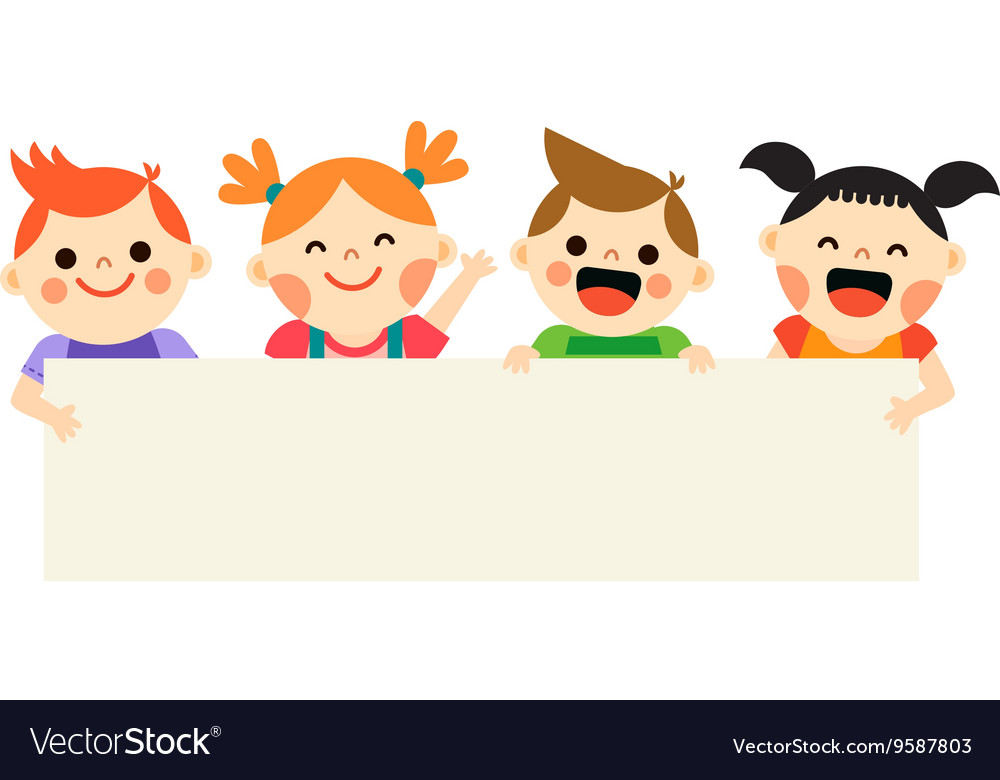 Thư giãn nào!
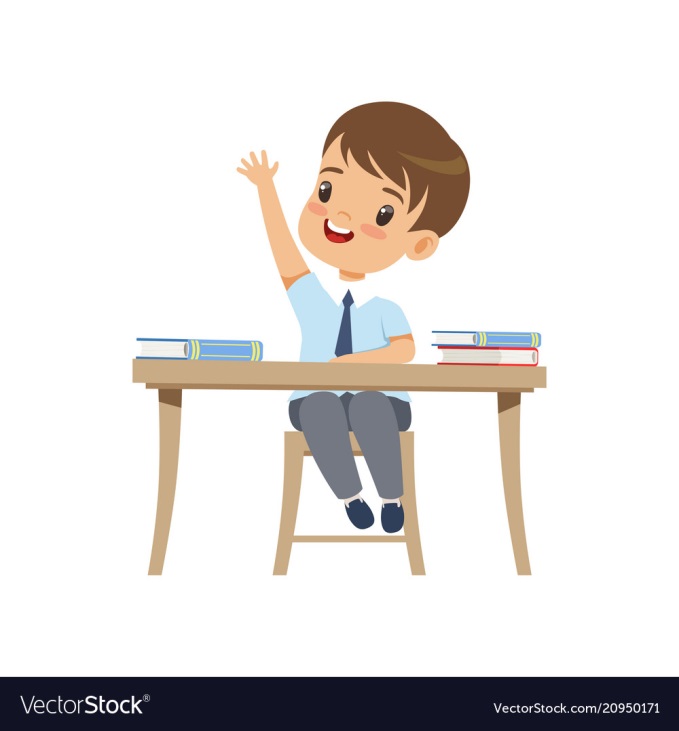 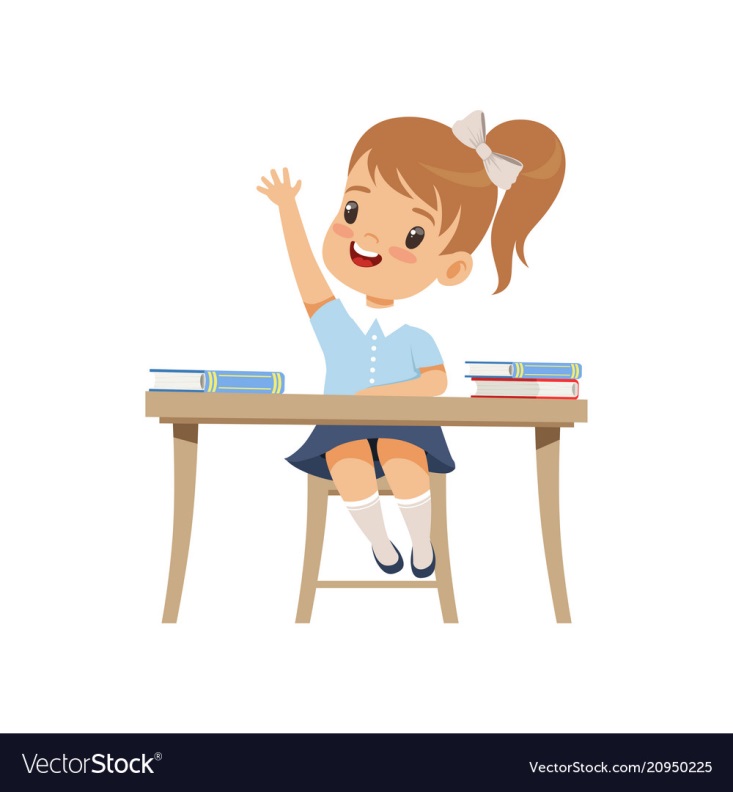 Viết
2
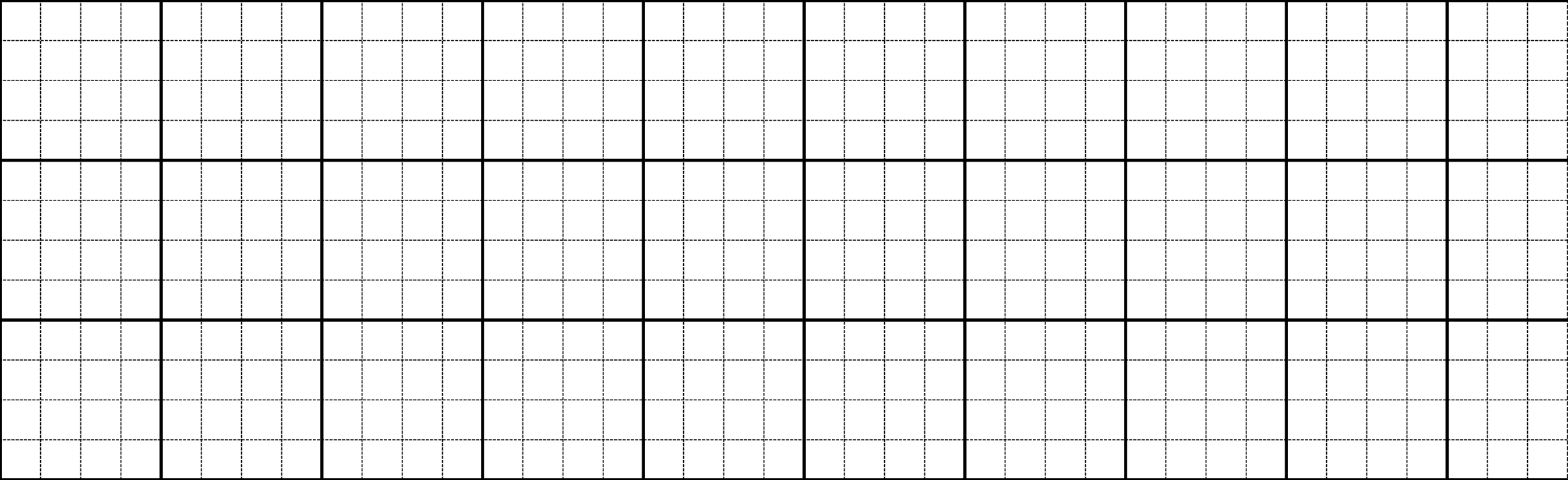 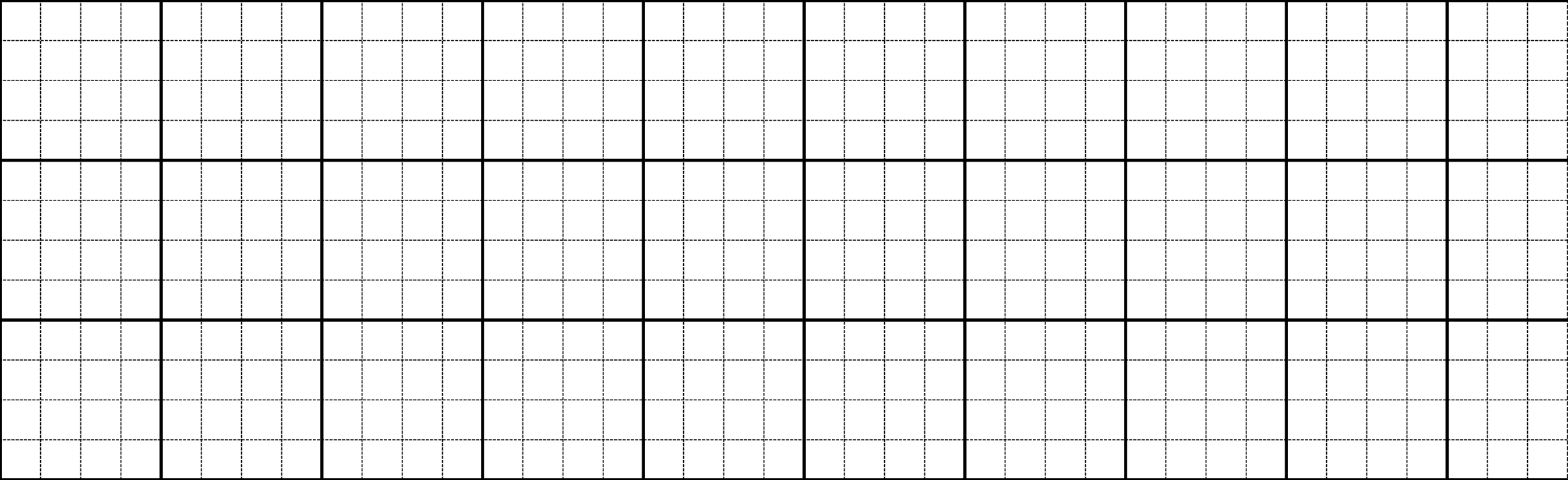 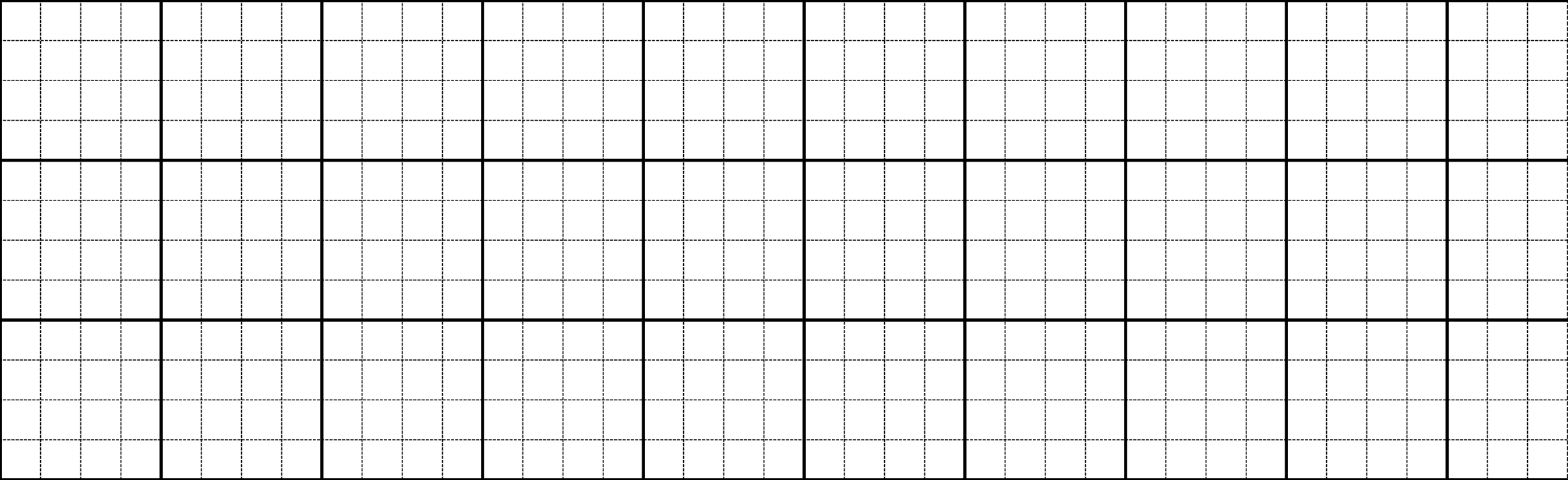 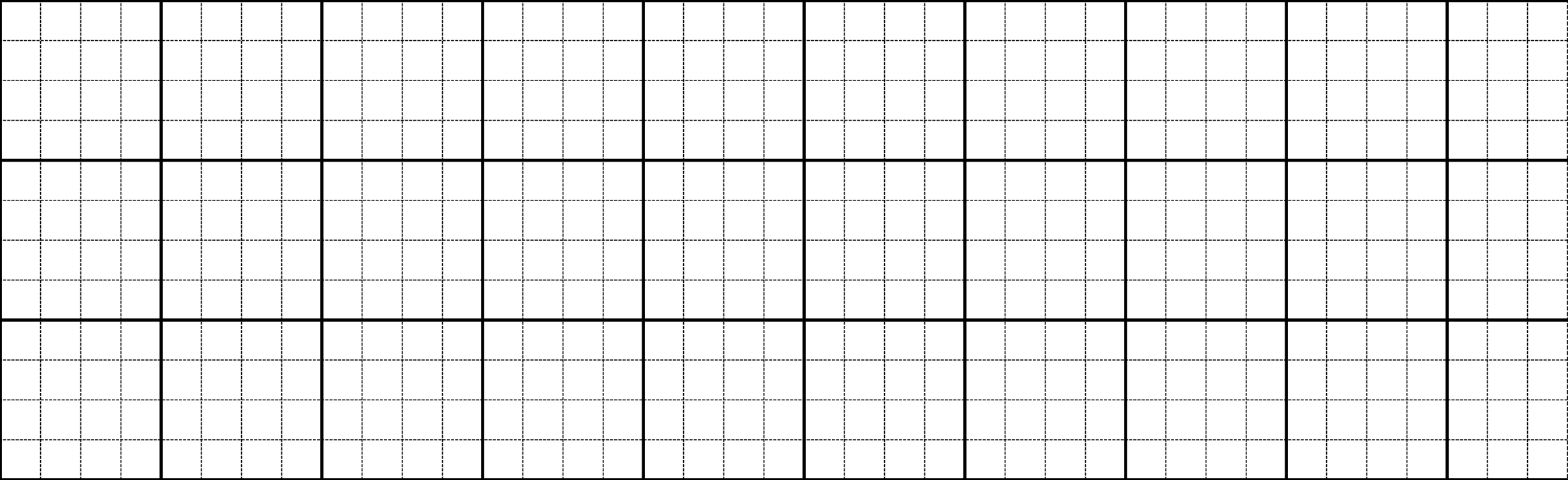 Đċ εim δưŴ hĝ vang.
[Speaker Notes: Câu dài nên GV hướng dẫn viết bảng nhé]
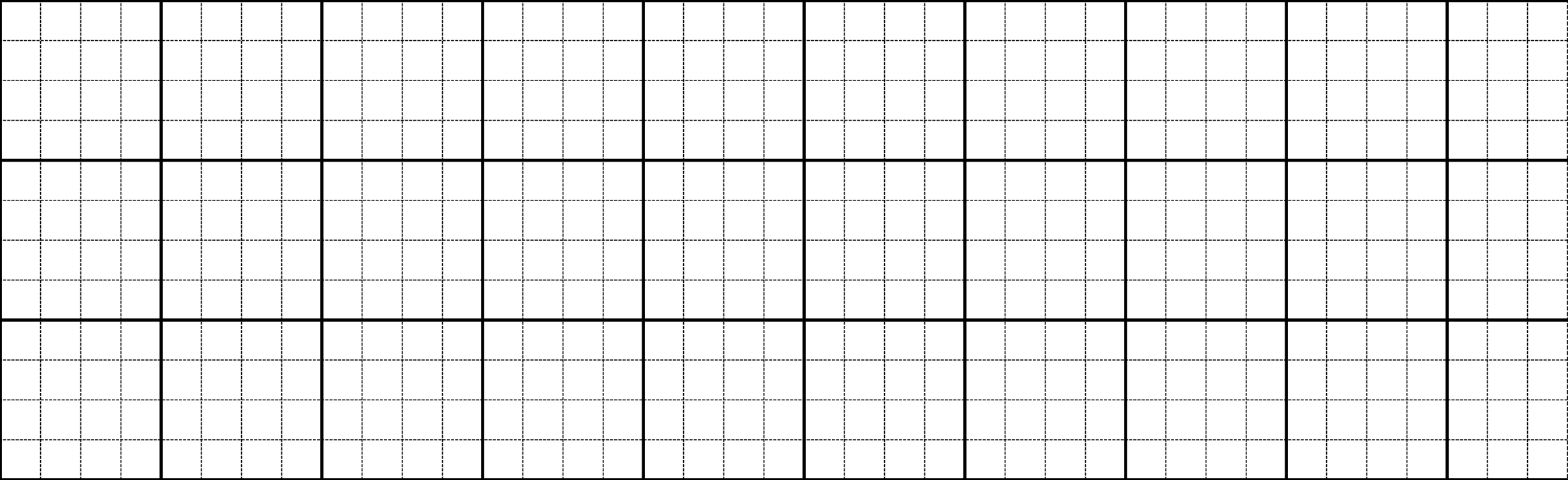 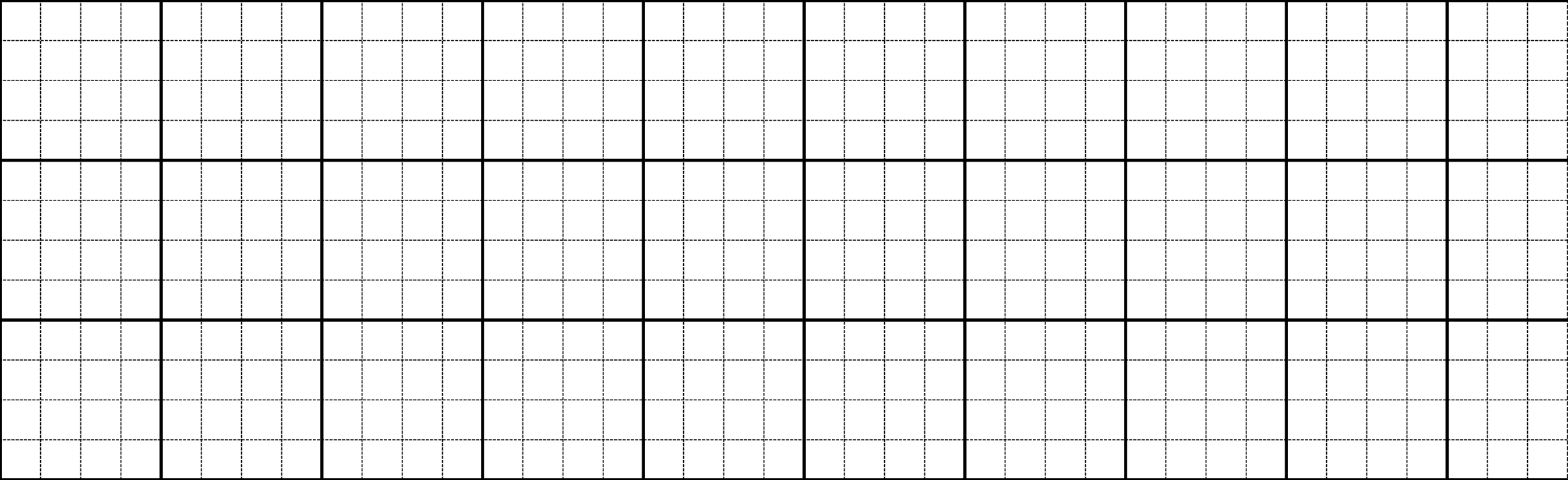 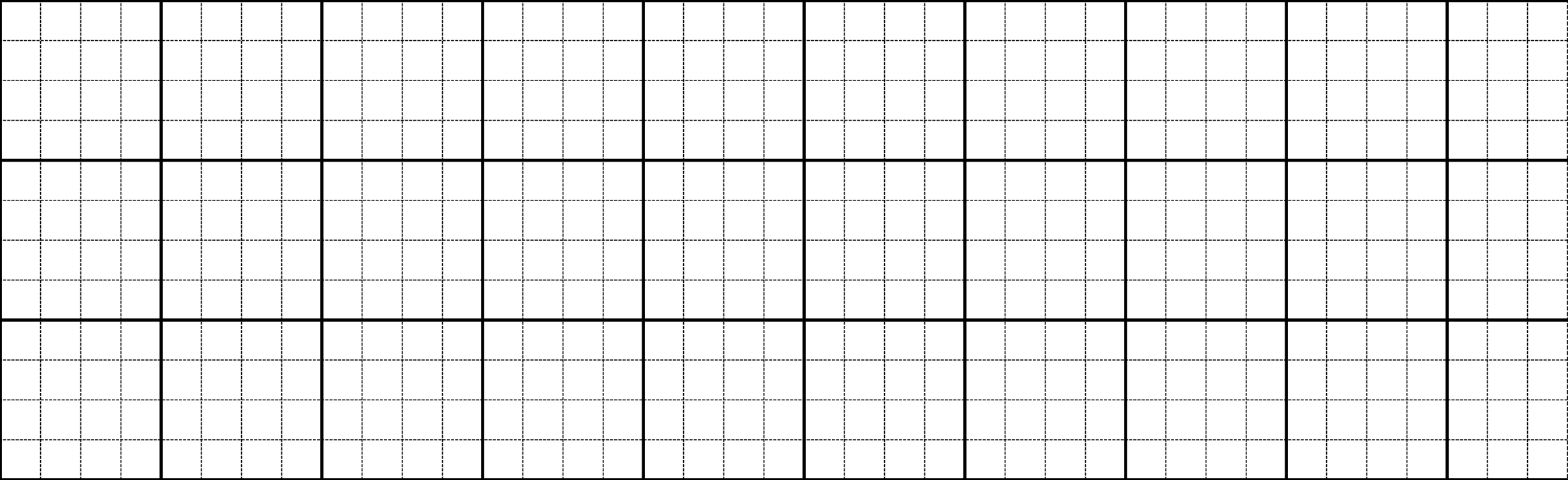 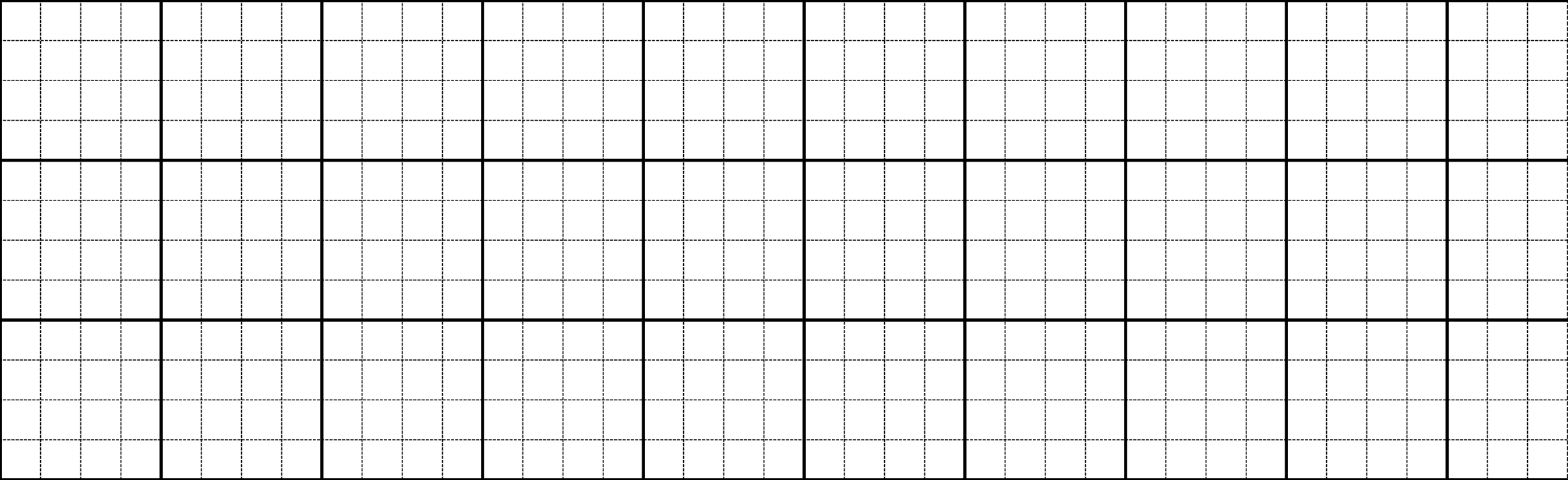 Đċ εim δưŴ hĝ vang.
[Speaker Notes: Câu dài nên GV hướng dẫn viết bảng nhé]
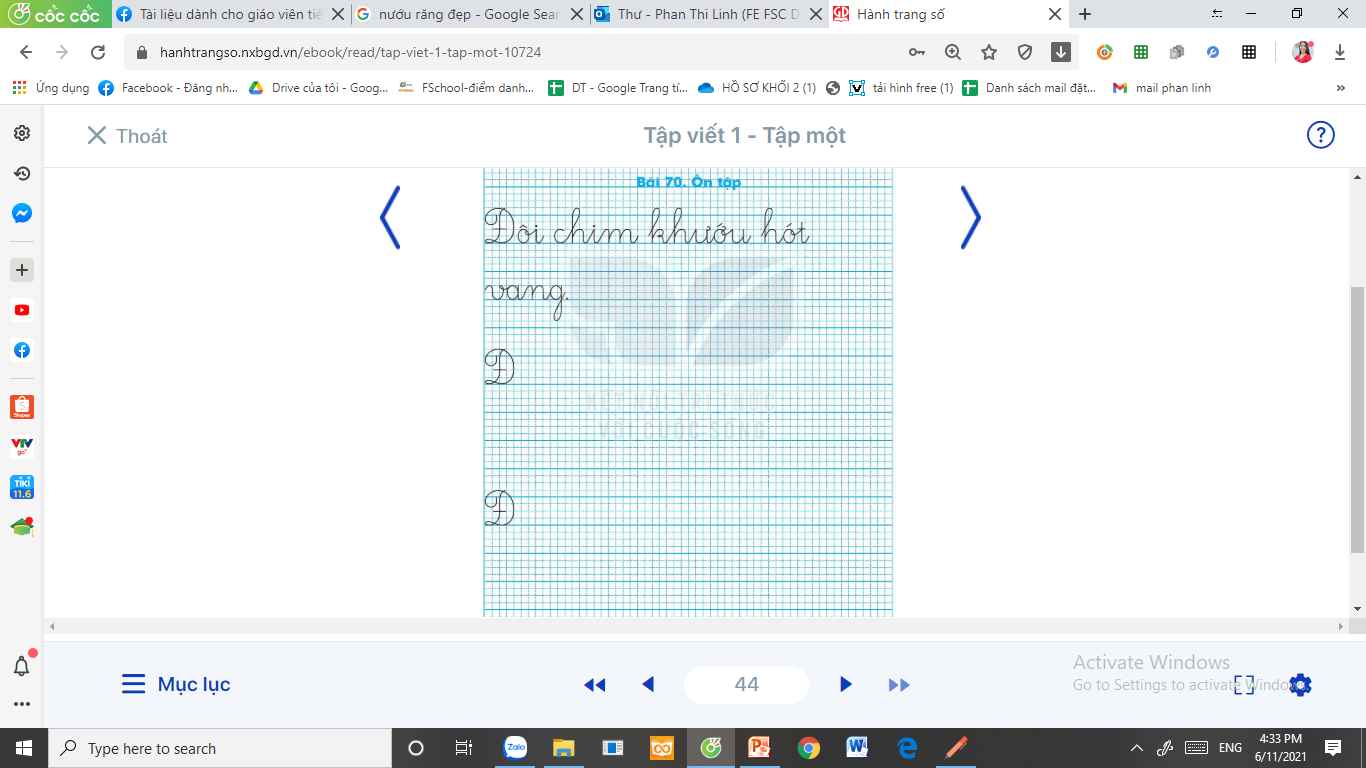 Kể chuyện
3
Chuột nhà và chuột đồng
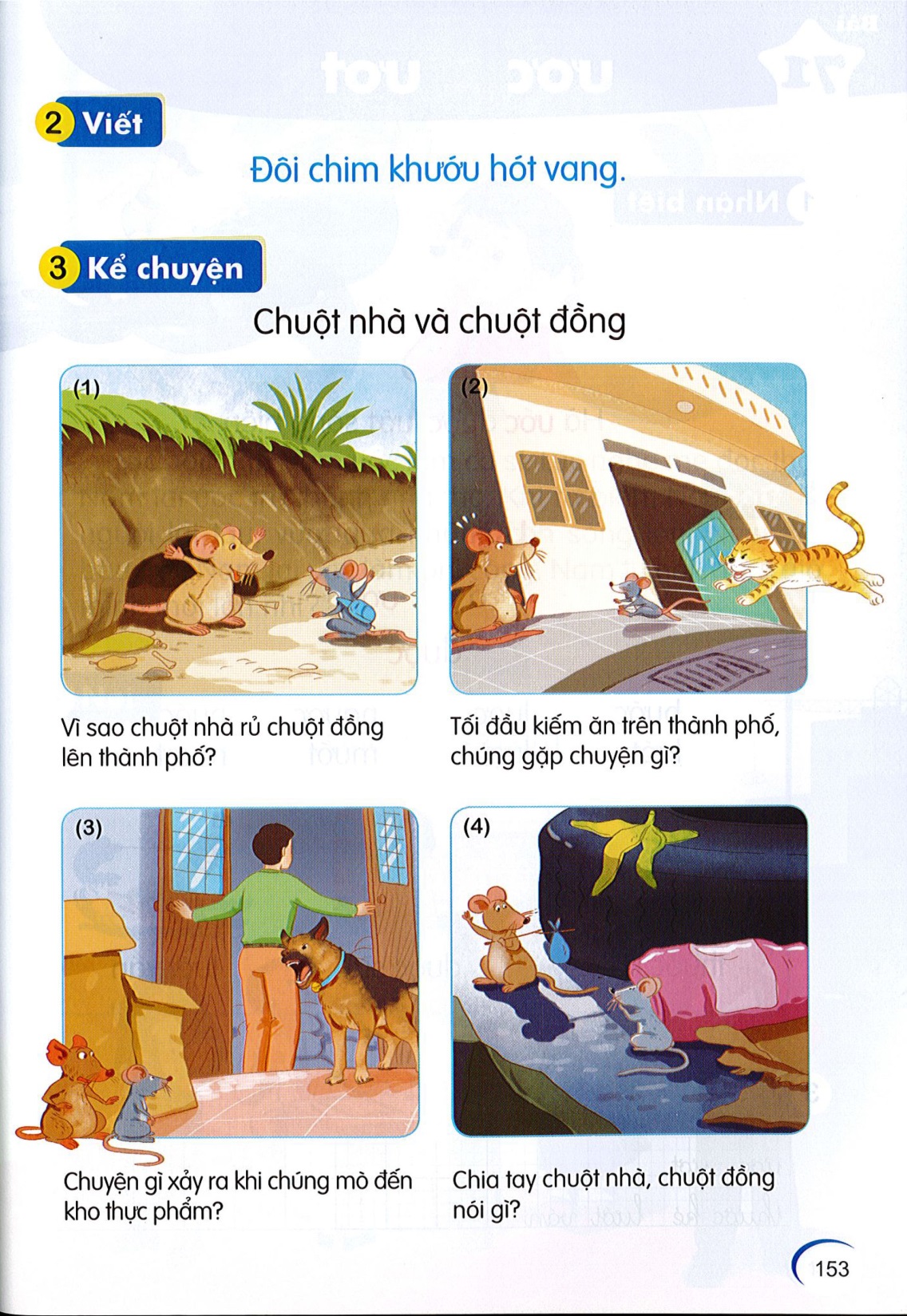 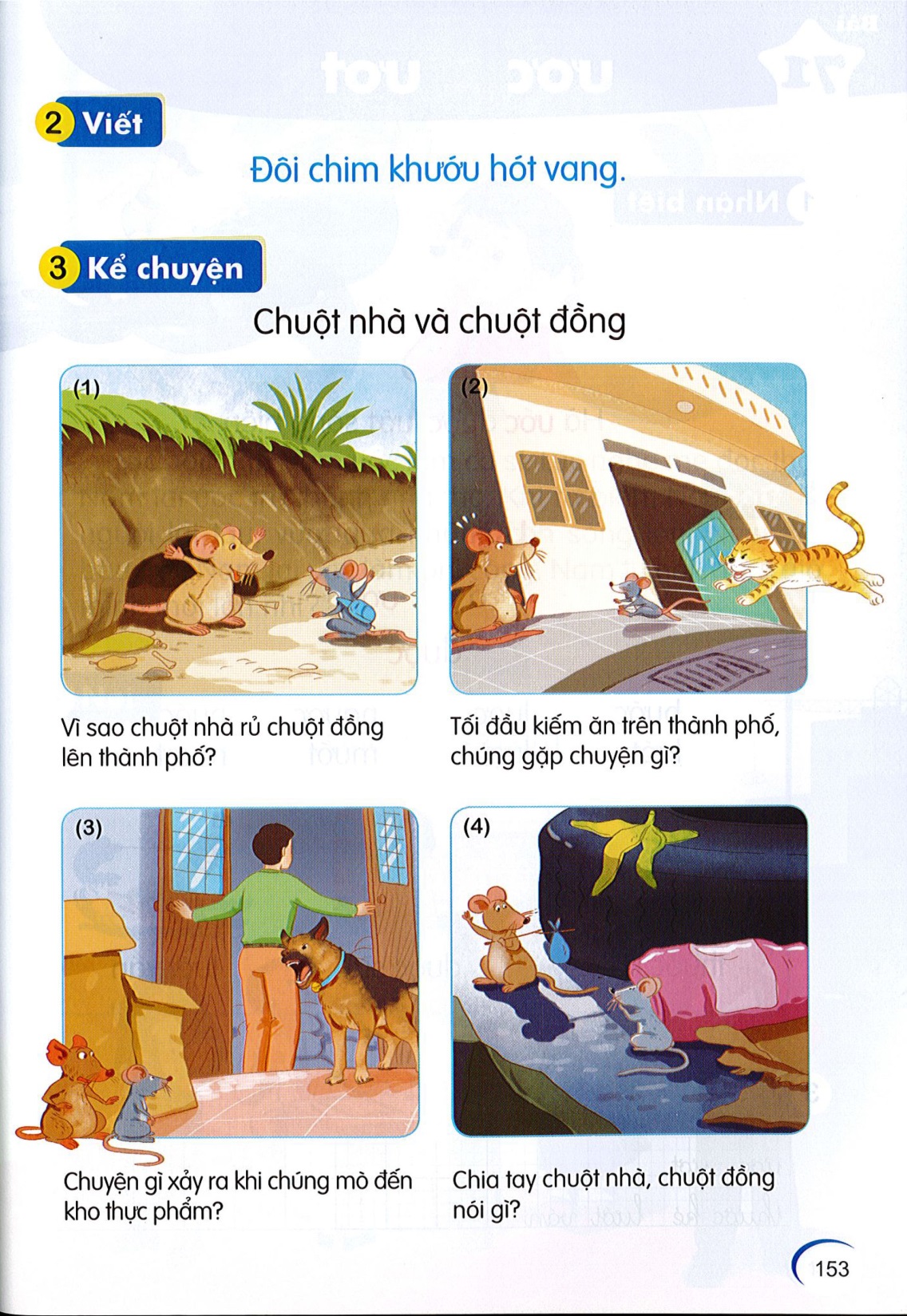 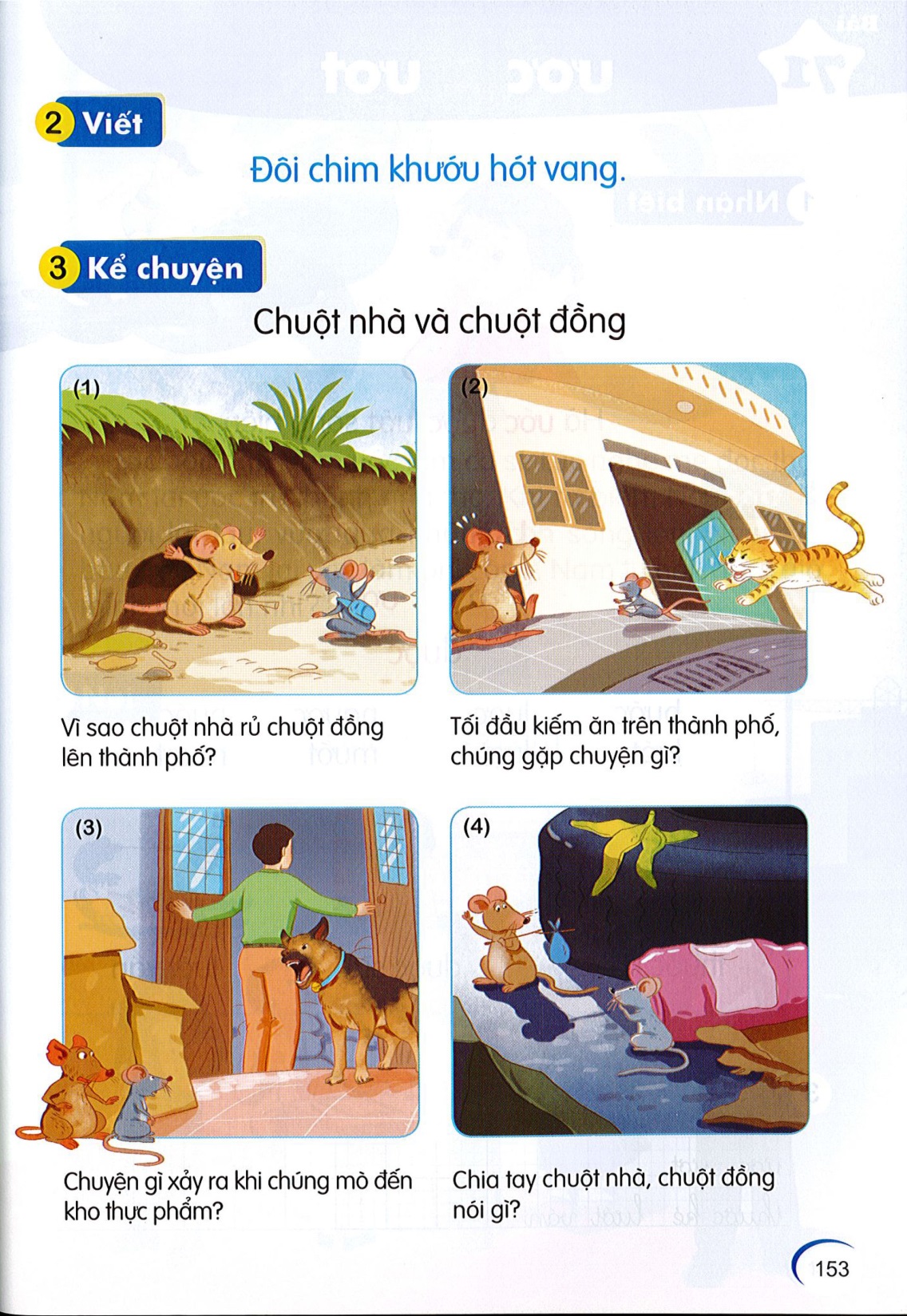 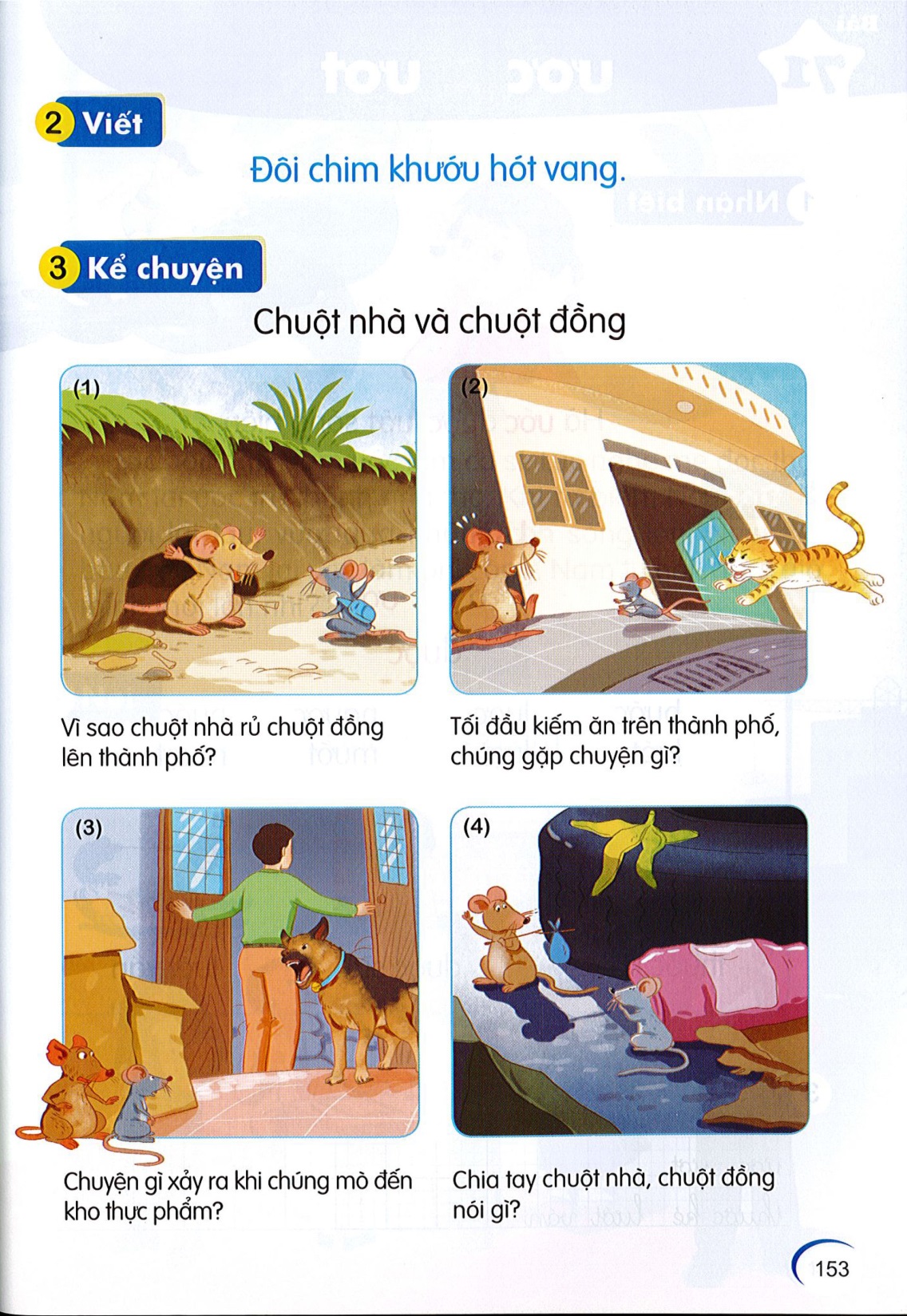 Chuột nhà và chuột đồng
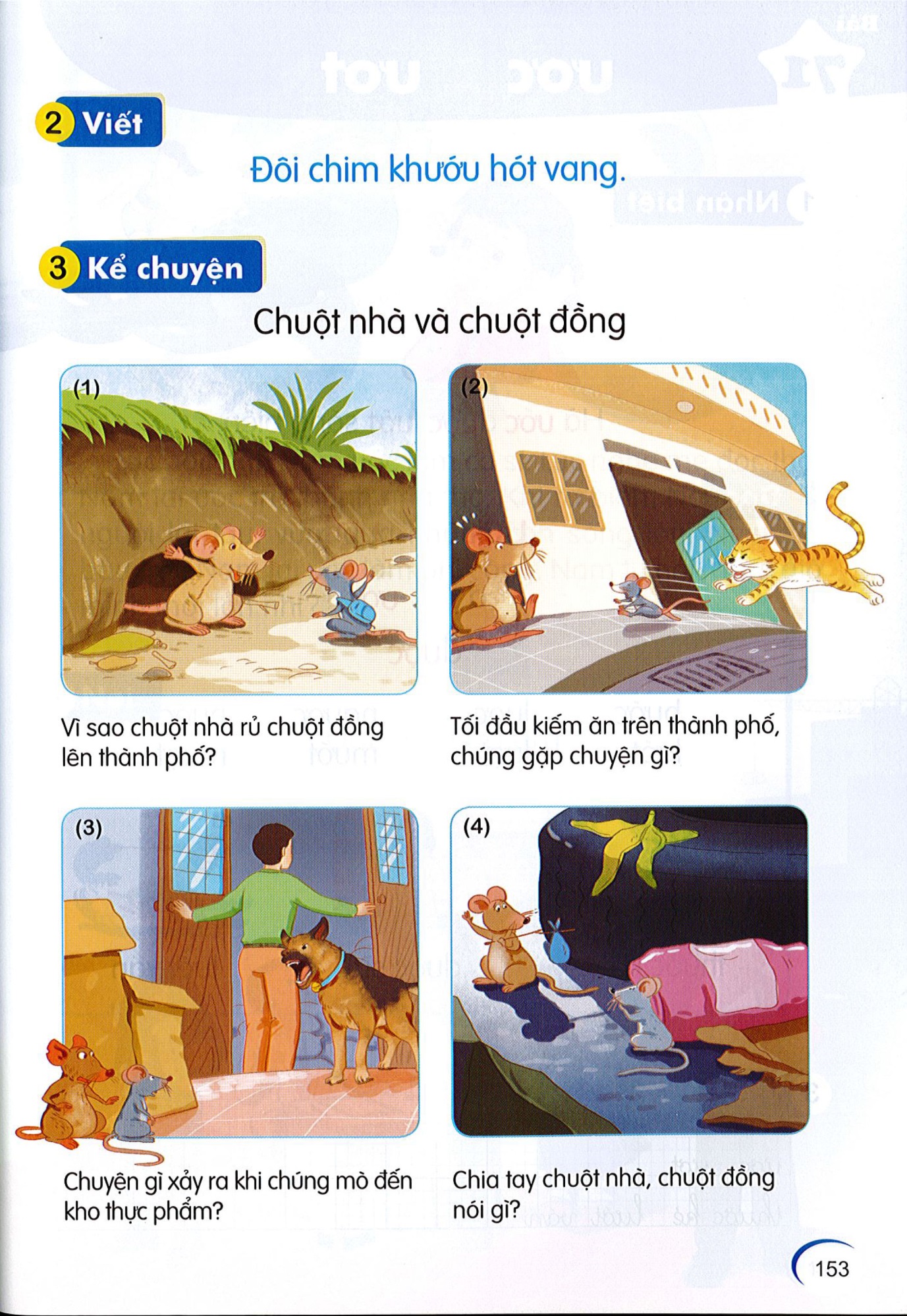 Bài học:	Nhiều người chọn cuộc sống giản dị nhưng hạnh phúc và bình yên. 	Sống nghèo nhưng thanh thản con hơn giàu có mà luôn phải lo lắng, sợ hãi.
[Speaker Notes: Thầy cô có thể sửa, thêm thắt nội dung nếu thấy chưa phù hợp nhé!]
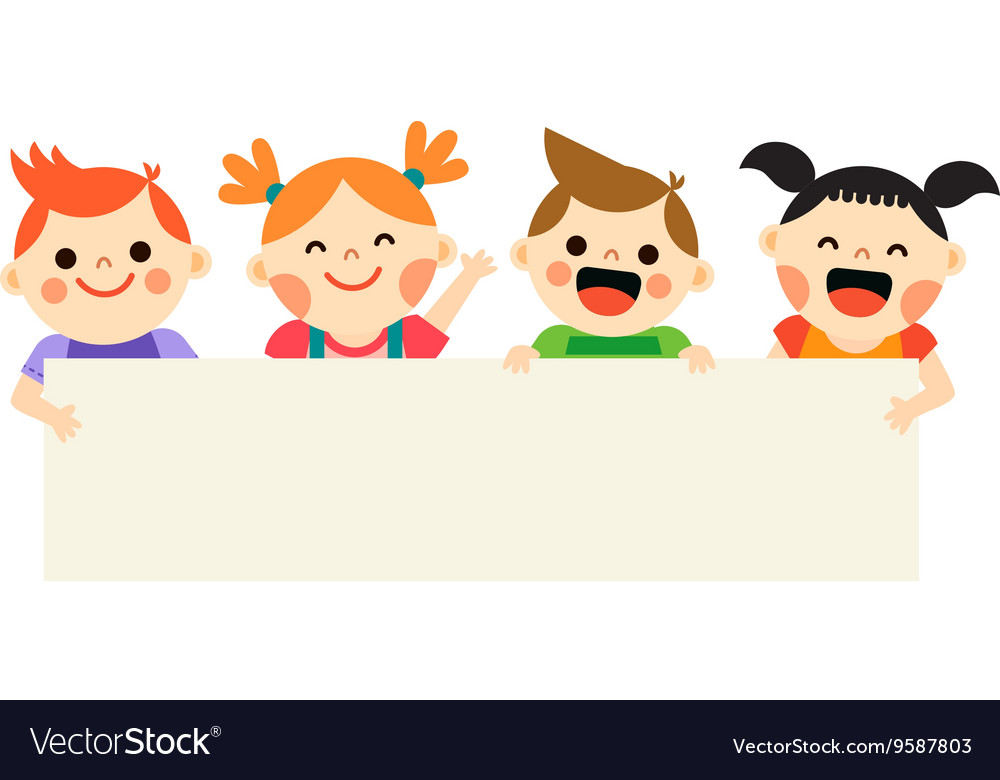 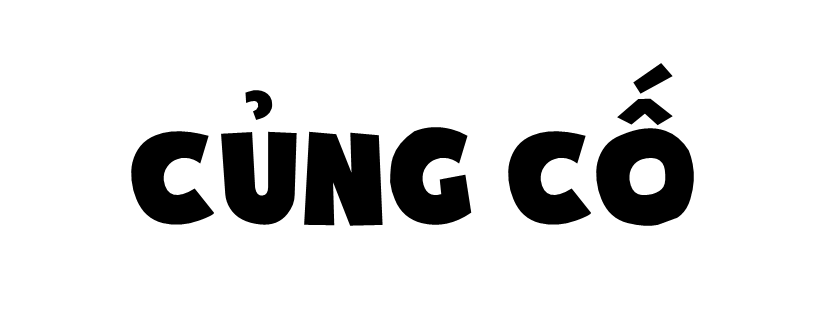 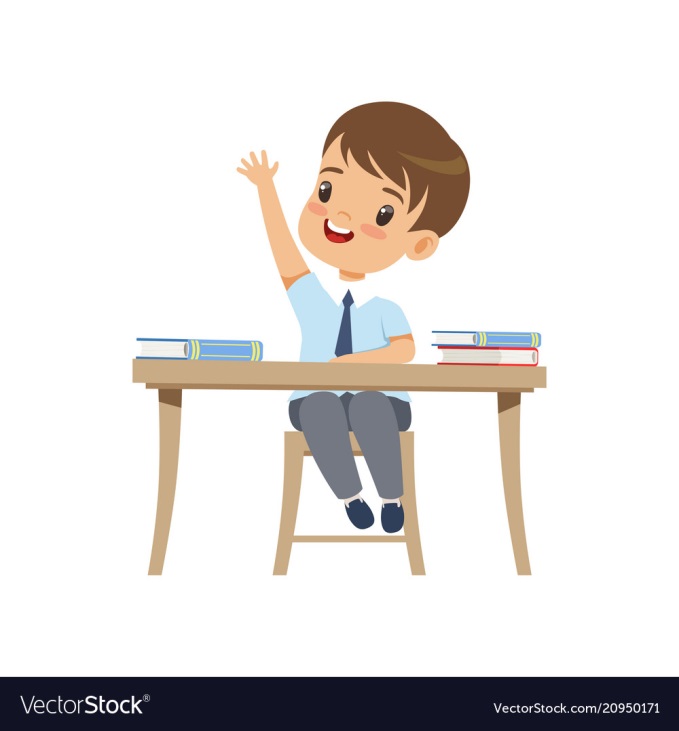 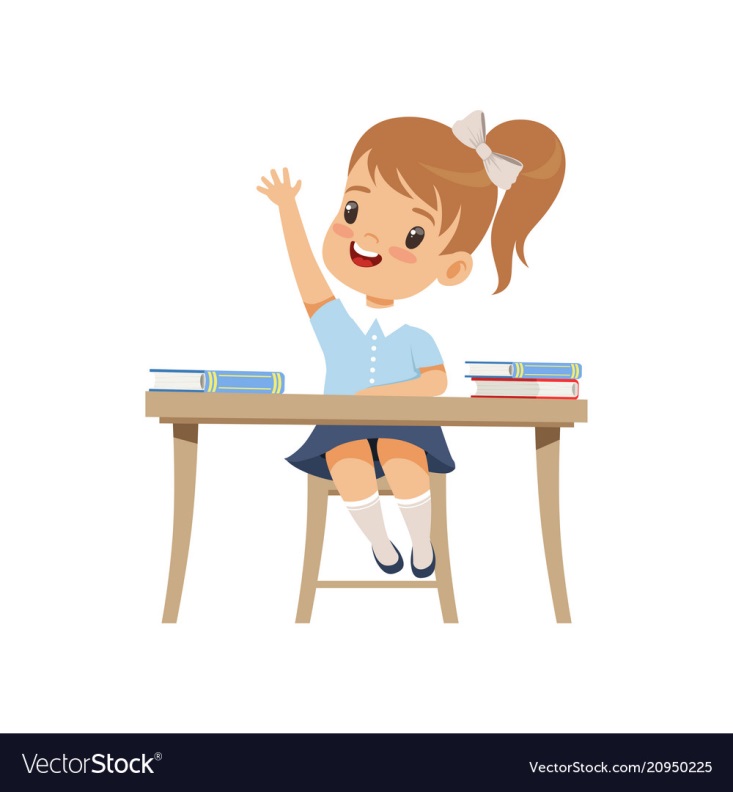 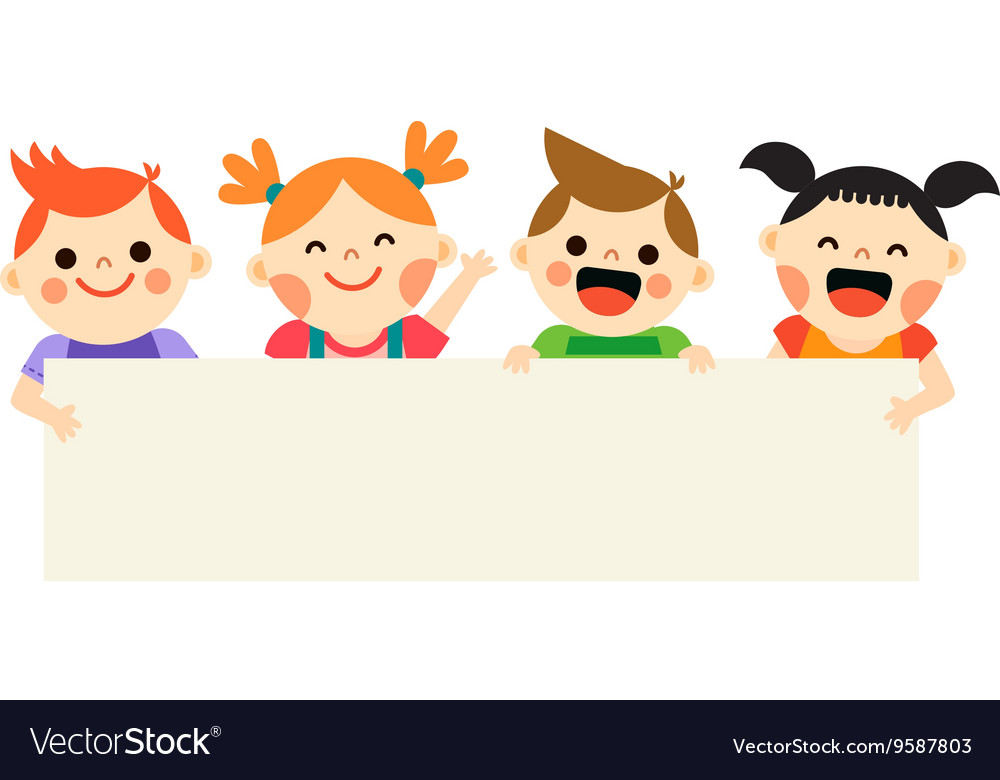 Dặn dò
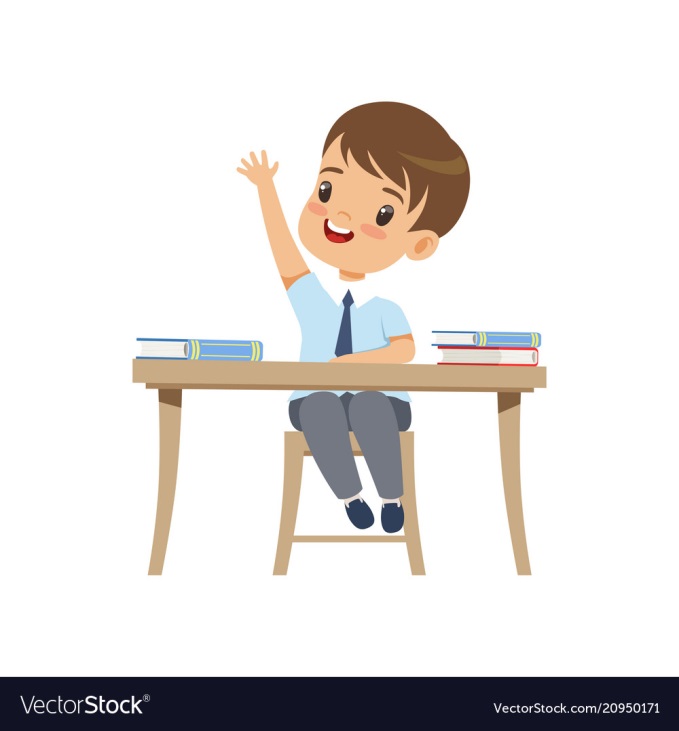 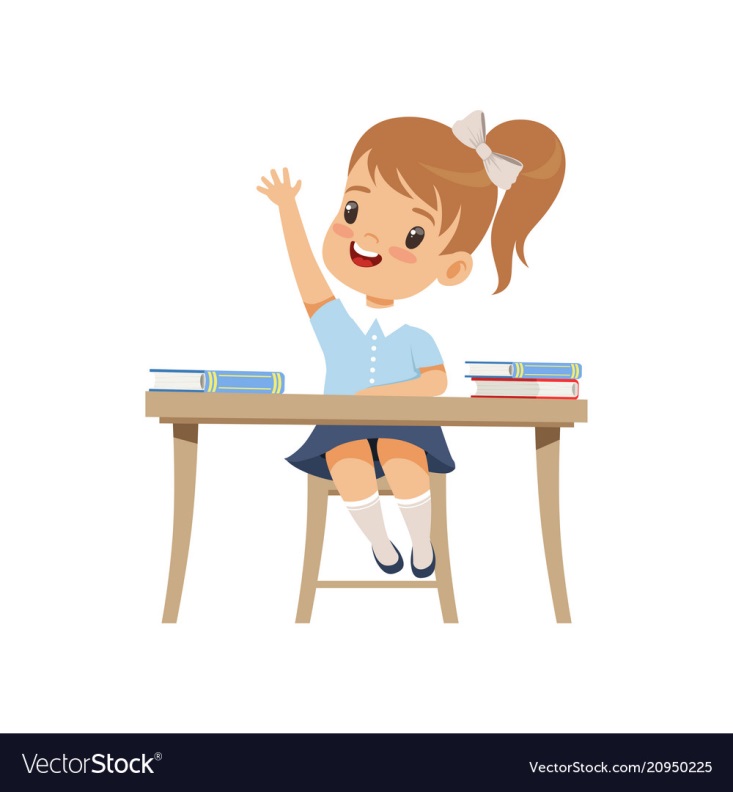